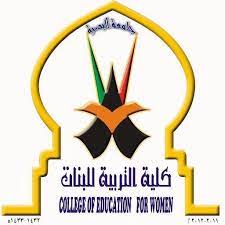 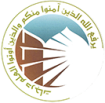 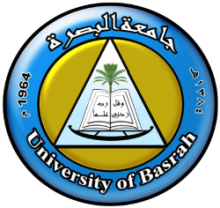 University of BasrahCollege of Education for WomenHistory Department
Third Stage
Third LectureSubject:    English


Assist. Lect. Dr. Alaa Abdul-Imam Al-Riyahi
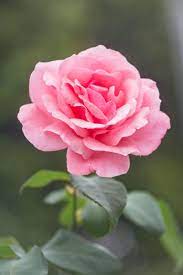 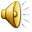 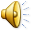